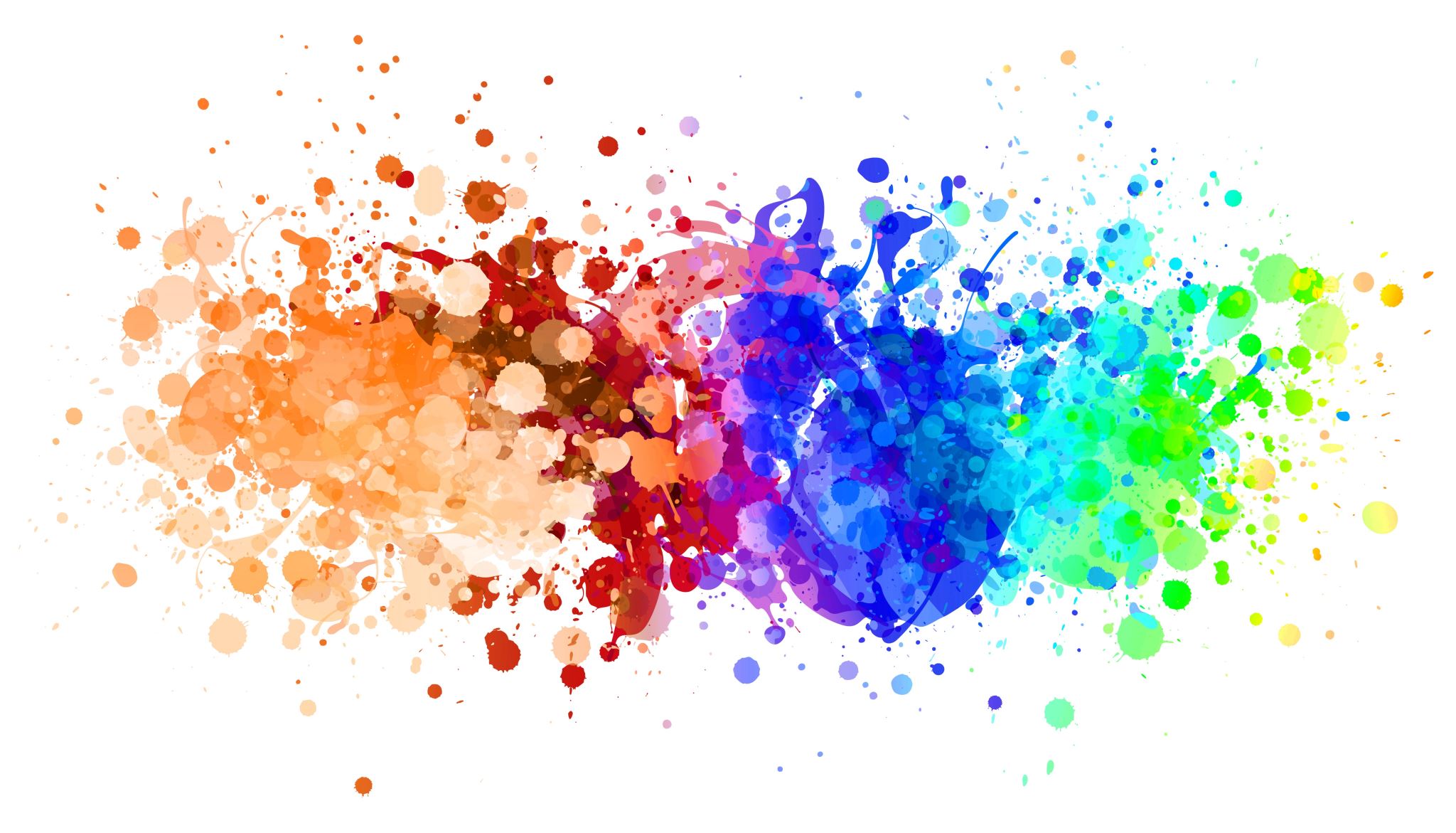 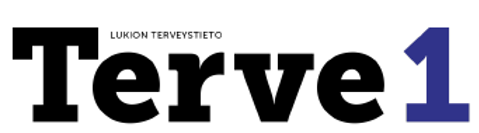 Terveyskulttuurin ilmiöitä
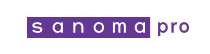 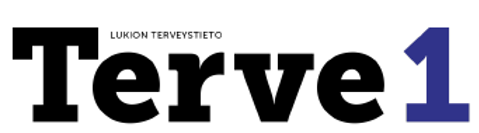 Terveyskulttuuri
- Kaikki tietylle kulttuurille tyypilliset tekijät, joilla on joko suoria tai epäsuoria vaikutuksia terveyteen
- Opitaan ihmisiltä, jotka elävät samassa sosiaalisessa ympäristössä

- Tietyn ihmisryhmän omaksumat arvot, tavat ja käyttäytymismallit
- Liittyvät esimerkiksi elämäntapoihin
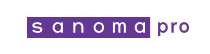 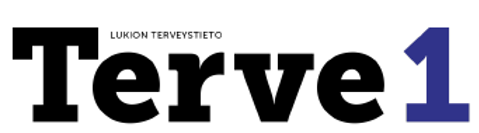 Ruokakulttuuriperinteet, tavat, arvot, asenteet, uskomukset, tiedot, taidot, käsitykset terveydestä, säännöt, mainonta…
Kuva: Unsplash.com/Marina Grynykha
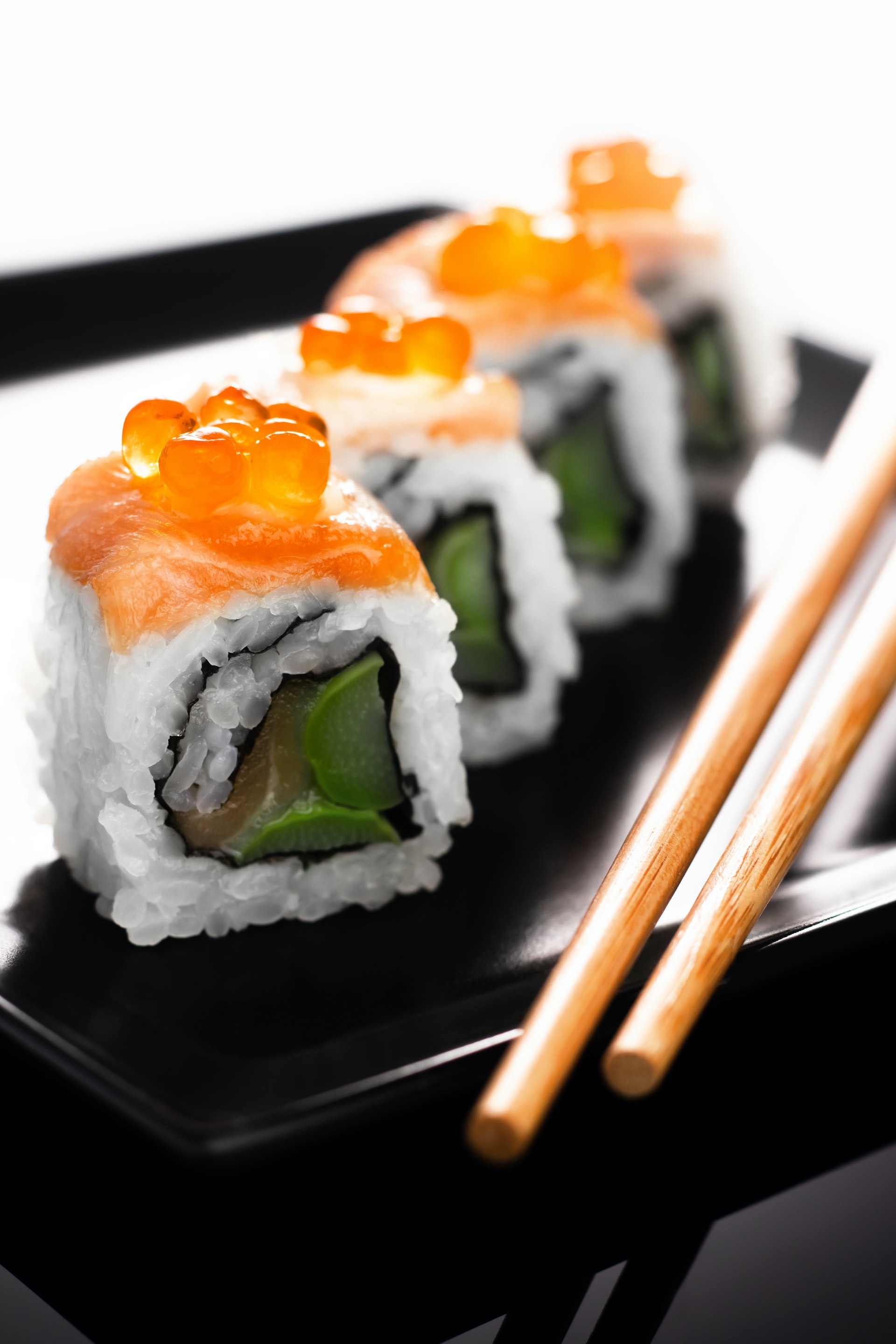 Kuva: Unsplash.com/ViktorTalashuk
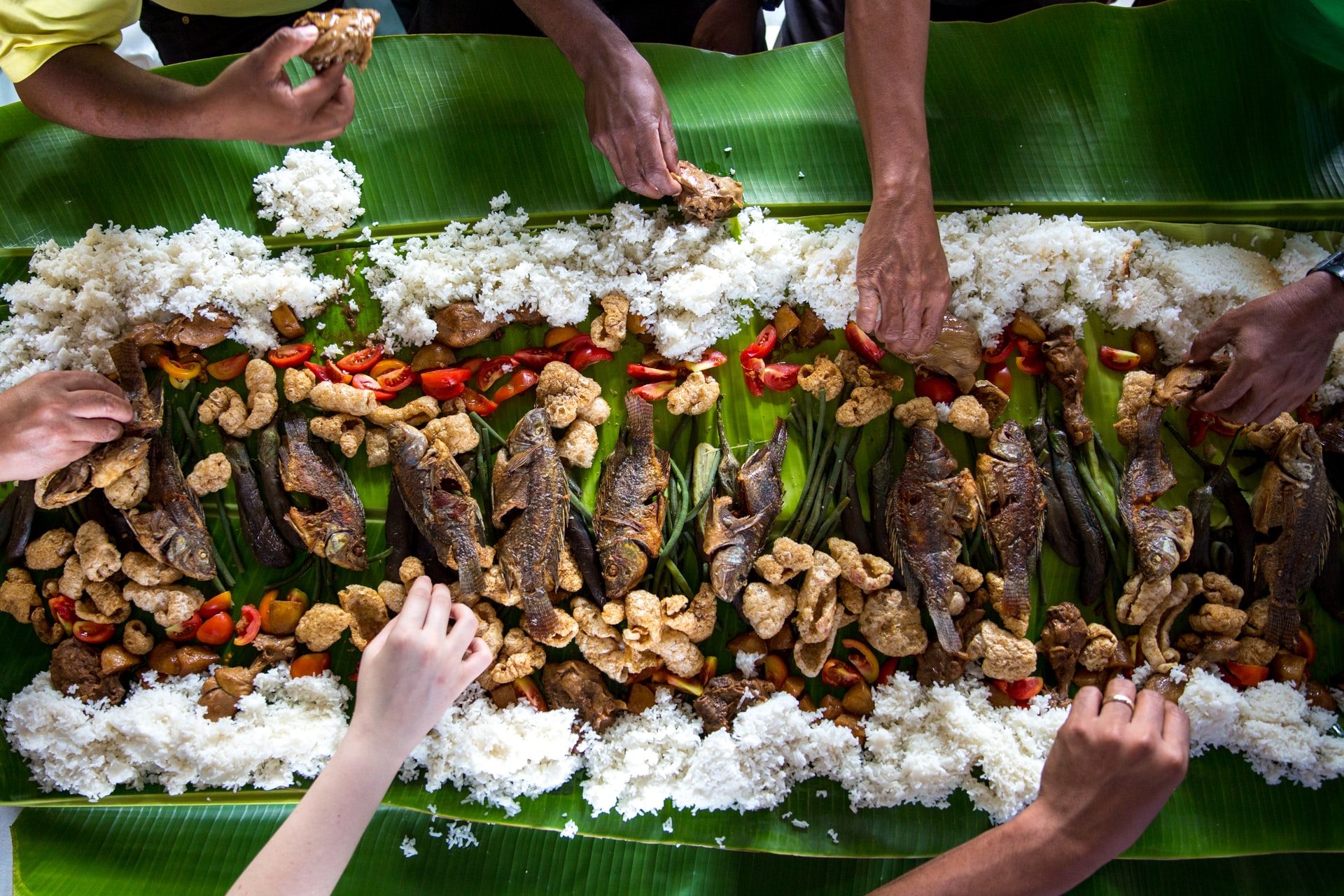 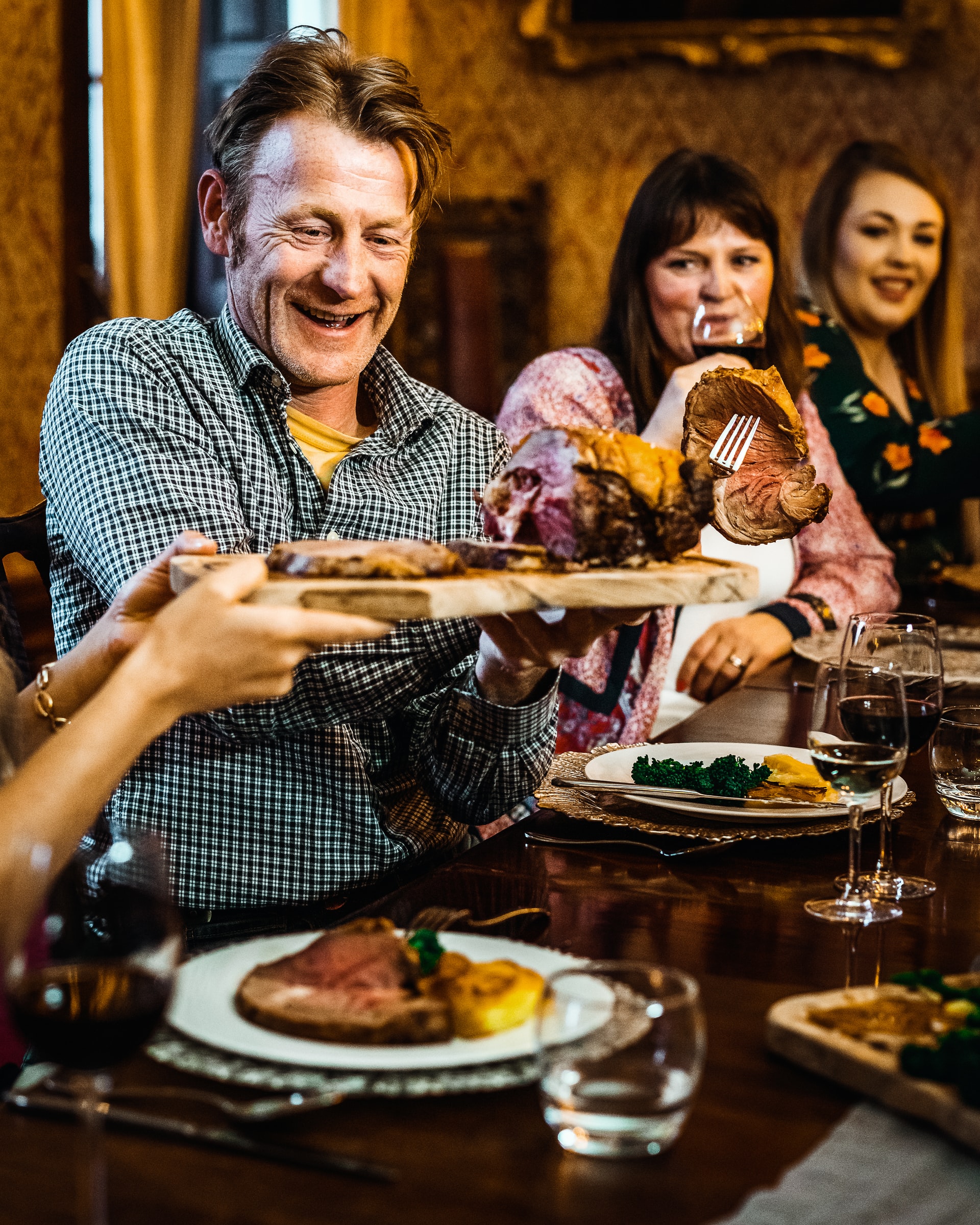 Kuva: Unsplash.com/Sebastien Coman
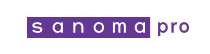 Kuva: Unsplash.com/Avel Chuklanov
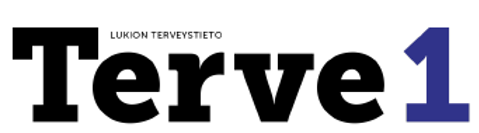 Arvojen ja käyttäytymisen välinen ristiriita
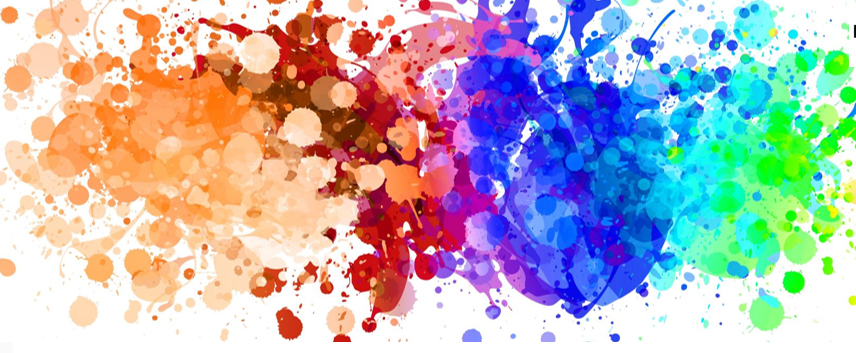 Terveyttä arvostetaan
Käyttäytymistä ohjaavat
Monille yksi tärkeimmistä arvoista
Terveyteen liittyvää tietoa paljon saatavilla
Ymmärretään vaikutukset omaan ja läheisten hyvinvointiin
Vastuullisuus
Muutkin arvot tai halut ja mieliteot
Välitön, selkeä palkkio, esim. mielihyvä, houkuttelee enemmän kuin epämääräiseltä tuntuva terveysriski
Läheisten ja ystävien mielipiteet
Taloudelliset tekijät
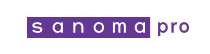 Medikalisaatio eli lääketieteellistyminen
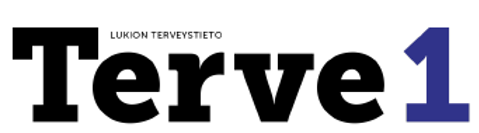 * Aikaisemmin tavallisia elämään kuuluvia asioita aletaan tutkia ja hoitaa lääketieteellisin menetelmin esim. suru, hikoilu, kaljuuntuminen

Syitä ilmiön taustalla
Lääketieteen ja teknologian nopea kehitys
Lisääntynyt kiinnostus terveyttä kohtaan
Media ylläpitää ja ruokkii kiinnostusta
Ihmiset ovat valmiita investoimaan terveyteen
Terveysmarkkinoilla pyörii suuret rahat, monet tahot kiinnostuneita saamaan oman osansa
Kuva: Unsplash.com/National Cancer Institute
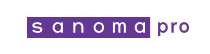 Medikaalisaation aiheuttamat haitat
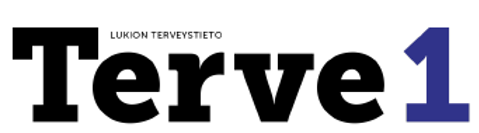 Käsitykset terveydestä ja sairaudesta muuttuvat
Kun normaalit asiat koetaan häiriöinä huoli terveydentilasta kasvaa
Turhat hoidot kuormittavat terveydenhuoltoa ja aiheuttavat kustannuksia
Uskomus ”terveys on ostettavissa” voi heikentää omaa vastuunottokykyä
Epärealistiset odotukset, pettymys
Terveysriskit
Kuva: Unsplash.com/Michael Longmire
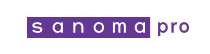 Terveyteen sairastuminen					    Terveyden tavoittelu muuttuu pakonomaiseksi
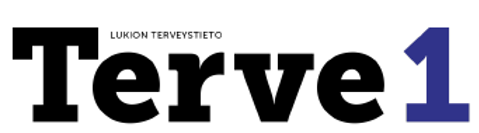 Syitä ilmiön taustalla
Terveyden ihannointi
Ulkonäköön kohdistuvat paineet
Suorituskeskeisyys
Haittoja
Muut arvokkaat asiat omassa elämässä muuttuvat toissijaisiksi
Jatkuva itsenä tarkkailu
Suhteet ystäviin ja läheisiin heikkenevät
Syyllisyyden tunteet
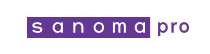 Kuva: Unsplash.com/Marcos Paulo Prado
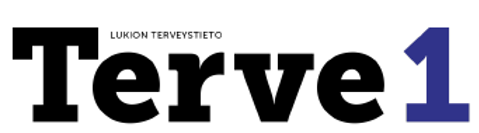 Lääketieteen ulkopuoliset hoidot
Voivat aiheuttaa vakavia haittoja
Vaikutuksista ja toimivuudesta ei ole lääketieteellistä näyttöä
Ei käytetä terveydenhuollossa
Ei valvota 
Hoitojen antajat eivät tavallisesti ole terveydenhuollon ammattilaisia
Paljon erilaisia nimityksiä
Vaihtoehtohoidot, uskomushoidot, luontaishoidot
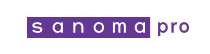 Kuva: Unsplash.com/Katherine Hanlon
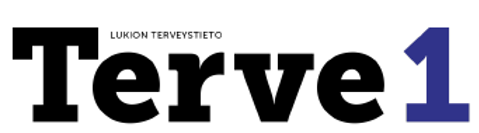 Lääketieteen ulkopuoliset hoidot houkuttelevat asiakkaita monilla keinoilla
Korostetaan luonnonmukaisuutta – vaikka se ei ole tae terveellisyydestä
Kuvaillaan yksittäisten ihmisten kokemuksia – vaikka vaikutuksia ei pystytä selittämään tieteellisesti
Kerrotaan, että keksintö on joko uusi tai muinainen perinne
Luvataan tuloksia paljon ja nopesti tai edellytetään pitkää hoitoa
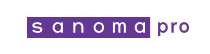 Kuva: Unsplash.com/Jan Ranft
Elintapoihin puuttumalla pyritään suojelemaan terveyttä
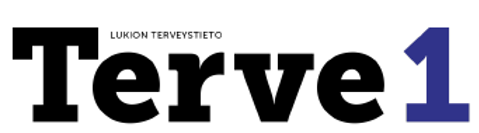 Ohjeet ja suositukset 
Yleisin tapa, periaatteena itsemääräämisoikeuden kunnioittaminen
Esim. ruoka- ja liikuntasuositukset
Määräykset ja lait 
Selkeä terveys- tai turvallisuusriski
Esim. tupakointikielto, alkoholin myyntirajoitukset
Sanktiot ja rangaistukset
Toisten ihmisten terveyden tai turvallisuuden vaarantaminen
STAY HOME
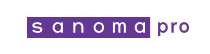 Kuva: Unsplash.com/Matthew Waring